Security FoundationsM365 Business Standard to M365 Business Premium
Upgrade from M365 Business Standard to M365 Business Premium to simplify your business security with comprehensive endpoint protection, integrated identity and data security, and optimised threat management.
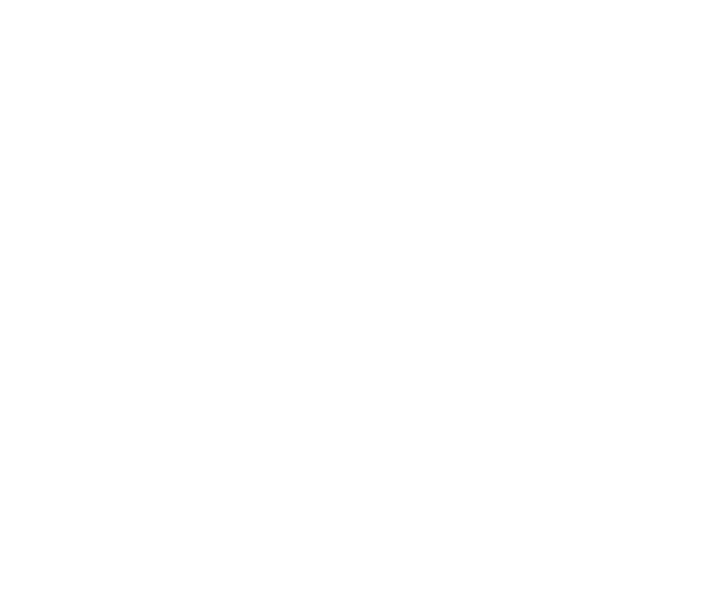 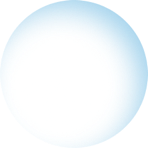 Growing users, apps and devices (on-site and remote) demand better access and device management to secure operations.
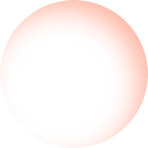 Small businesses are increasingly targeted, with 60% of attacks directed at SMBs and 40% failing to recover after an incident.1
Strengthening security for SMBs
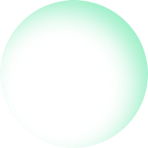 A cyber crime is reported to the Australian Cyber Security Centre every six minutes, highlighting urgent security needs.2
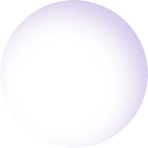 Cyber crime costs small ANZ businesses $49,600 on average, making strong defences crucial.2
ASBFEO Newsletter 2023
ASD Cyber Threat Report 2024
Current state of business
Hybrid work
BYOD
Cyber criminal activity
Regulatory landscape
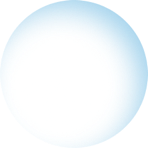 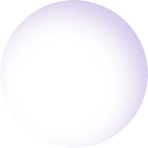 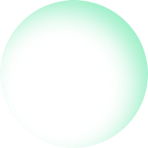 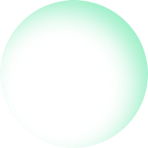 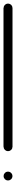 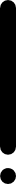 Employees working from multiple locations and often on the move
Increased use of personal and mobile devices for work purposes
Rise in organised cyber crime as a service and automated attacks
Understanding, compliance and adherence to regulatory requirements
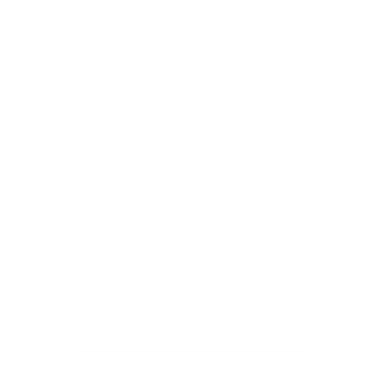 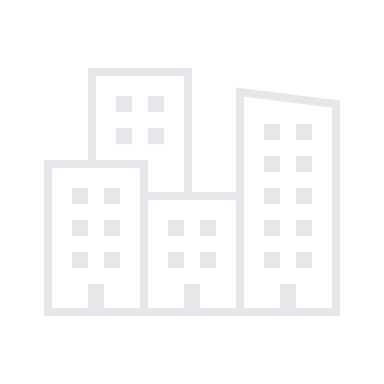 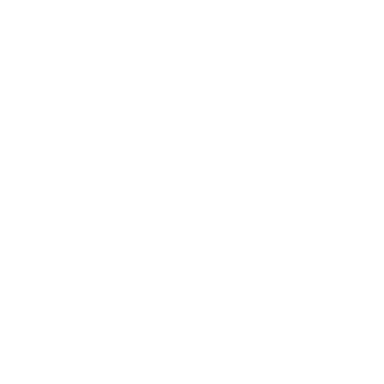 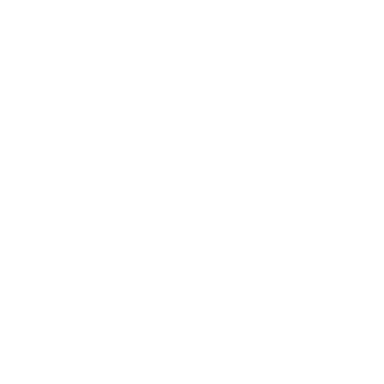 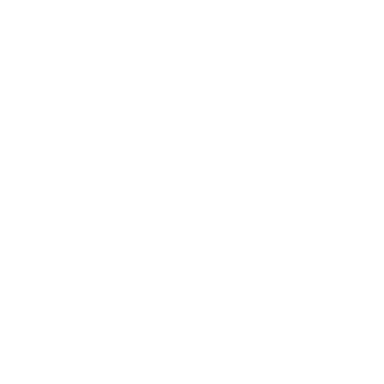 The urgent need for SMBs to prioritise cybersecurity
Small and medium-sized businesses (SMBs) in Australia and New Zealand are increasingly targeted by sophisticated cyber threats. In 2023, SMBs accounted for 60% of cyber crime reports in Australia.1
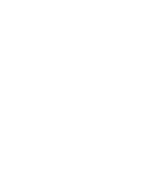 Increasing Cyber Threats
Financial Risks
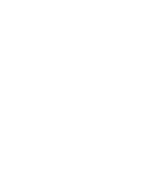 Reputational Damage
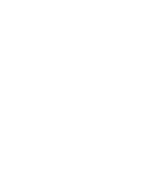 Regulatory Landscape
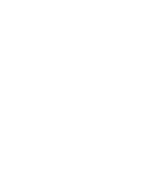 A cybersecurity breach can severely damage an SMB’s reputation, causing customers to lose trust and potentially leading to lost business.
SMBs face a growing number of cyber threats, including phishing, business email compromise and credential theft, exacerbated by the rise in remote work and BYOD (bring your own device) policies.
Cyber attacks can result in significant financial losses through direct theft, ransomware demands and costly downtime or recovery efforts.
The average cost to a small business of cyber crime is $49,600 and a medium business is $62,800.2
Many industries have strict cybersecurity regulations, and failing to meet these requirements can result in legal penalties and further financial strain.
In Australia, organisations may need to comply with regulations such as the Essential Eight, the Privacy Act and the Security of Critical Infrastructure Act.
ASBFEO Newsletter 2023
ASD Cyber Threat Report 2024
M365 Business Standard: Empowering collaboration and boosting productivity
M365 Business Standard is tailored for SMBs to work smarter and more efficiently.

Access popular desktop applications like Word, Excel, PowerPoint and Outlook.
Collaborate seamlessly with Microsoft Teams for smooth communication.
Store and share files securely via OneDrive with cloud storage.
Work from anywhere with cross-device compatibility.

While collaboration and productivity are essential, SMBs should prioritise security to protect their data, customers and reputation in an increasingly digital world. Here’s how Microsoft 365 Business Premium with Defender for Business empowers SMBs to build a solid security foundation:
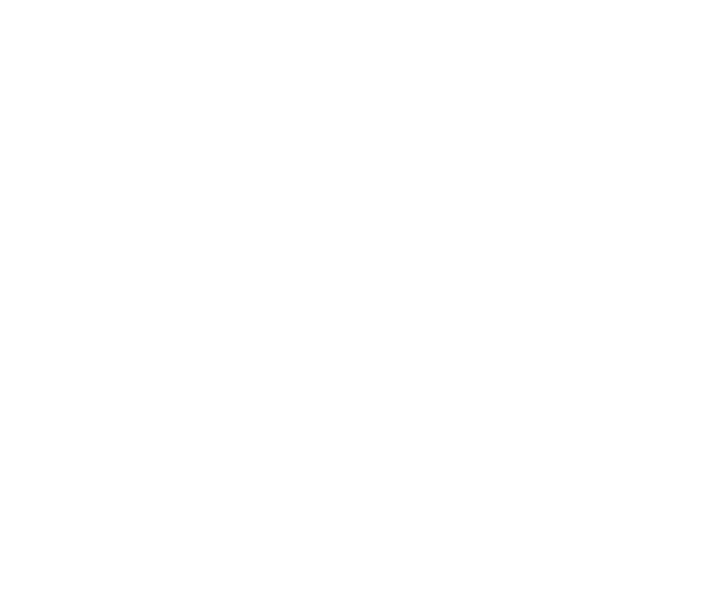 Microsoft 365 Business Standard
Cloud Services
Teams
Exchange
OneDrive
SharePoint
Bookings
Loop
Clipchamp
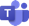 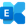 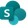 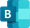 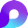 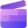 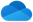 Desktop Apps
Advanced Threat Protection: 
Safeguard against malware, phishing and ransomware with built-in advanced threat protection tools.

Endpoint Security: 
Protect all devices, including laptops and smartphones, with Microsoft Defender for Business.
Access Management: 
Implement conditional access and multifactor authentication to ensure only the right people access sensitive data.

Seamless Integration: 
Easily integrate security with existing productivity tools in Microsoft 365 Business Premium for a cohesive solution.
Outlook
Word
Excel
PowerPoint
Publisher(PC Only)
Access(PC Only)
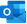 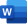 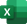 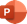 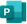 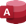 $18.70 per user/month
Introducing M365 Business Premium
M365 Business Premium combines essential productivity tools with advanced security features tailored for small to medium-sized businesses.

All-in-One Productivity Suite: 
Access to Office apps (Word, Excel, PowerPoint, etc.) and Microsoft Teams.

Enhanced Security with Microsoft Defender for Business: 
Protect your business from evolving threats with advanced security tools.
Endpoint Protection: Defends against viruses, malware and other attacks.
Threat and Vulnerability Management: Identifies and mitigates security risks across your devices.
Advanced Protection: Advanced behavioural detection to catch emerging threats.
Automated Investigation and Remediation: Reduces the impact of security incidents by automating responses.
Device Management: Centralised control and management of devices with Intune.

Collaboration Tools: includes Exchange for secure email, SharePoint for team collaboration and document management, and OneDrive for cloud storage, file sharing and syncing across devices.
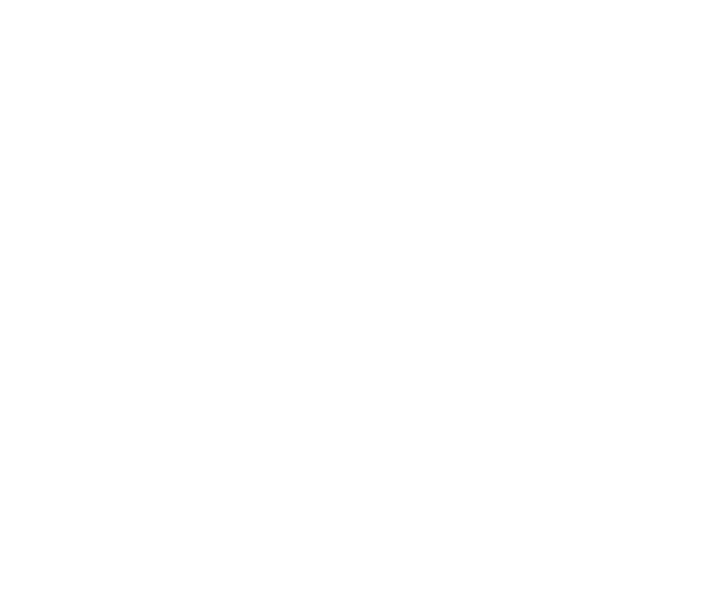 Microsoft 365 Business Standard
Cloud Services
Teams
Exchange
OneDrive
SharePoint
Bookings
Loop
Clipchamp
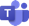 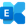 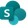 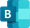 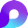 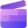 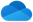 Desktop Apps
Outlook
Word
Excel
PowerPoint
Publisher(PC Only)
Access(PC Only)
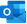 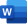 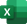 Comprehensive Security
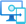 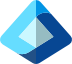 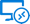 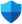 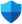 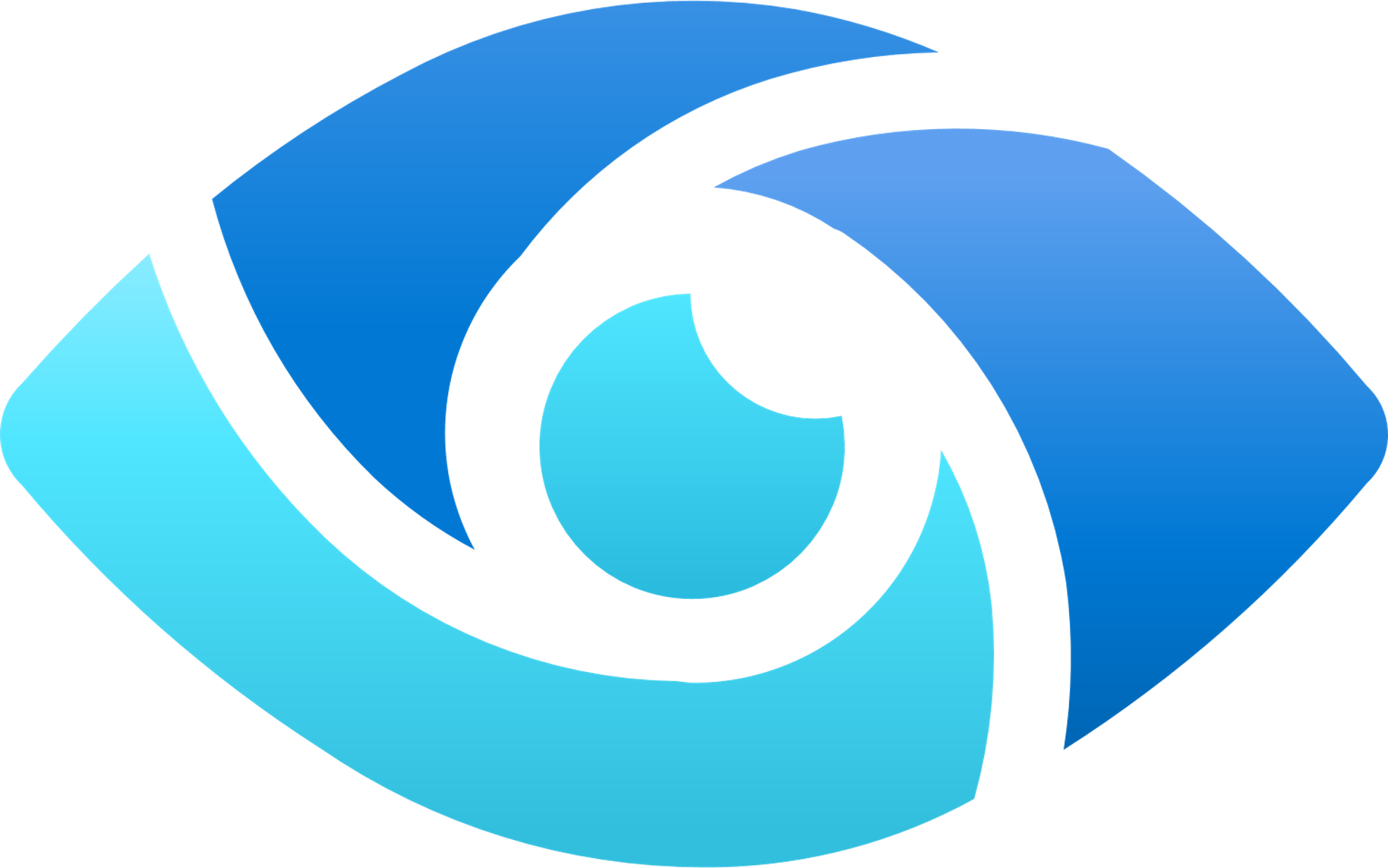 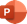 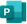 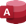 Intune
Purview
Entra ID
Azure Virtual Desktop
Defender for Business
Defender for 0365
$32.90 per user/month
Added capabilities with M365 Business Premium
Added capabilities with M365 Business Premium
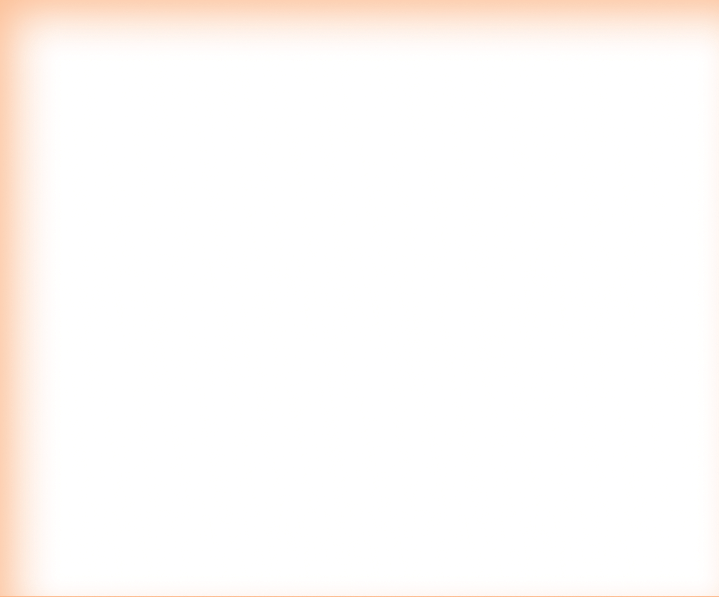 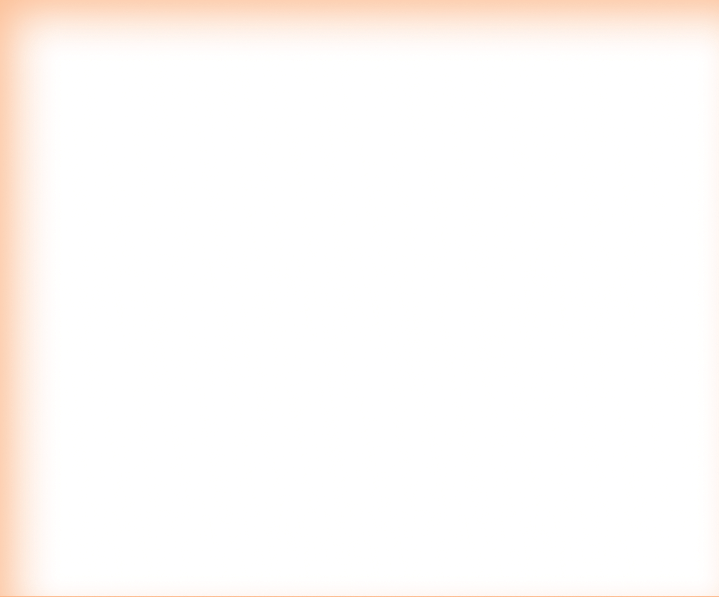 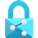 Intune
Information Protection
Unified Endpoint Management for Security and Productivity

Microsoft Intune simplifies endpoint security and device management and ensures seamless security and deployment of users, apps and devices without disrupting workflows.

Comprehensive Device Management: Manage devices across platforms (Windows, iOS, Android, macOS) from a single, unified console, ensuring consistent security policies.

Intelligent Automation: Leverage AI-powered insights to detect vulnerabilities and enforce updates without manual intervention.

Scalable Cloud Actions: Use cloud capabilities for rapid deployment, compliance monitoring and proactive threat response.
Data Classification and Security for Seamless Collaboration

Azure Information Protection safeguards sensitive business data from unauthorised access, ensuring compliance and secure collaboration through classification, labelling and encryption.

Data Classification: Manually classify sensitive data based on organisational policies.

Granular Access Controls: Encrypt files and restrict access to authorised users, even outside your organisation.

Streamlined Collaboration: Enable secure sharing of documents and emails while meeting regulatory requirements.
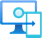 Added value of M365 Business Premium
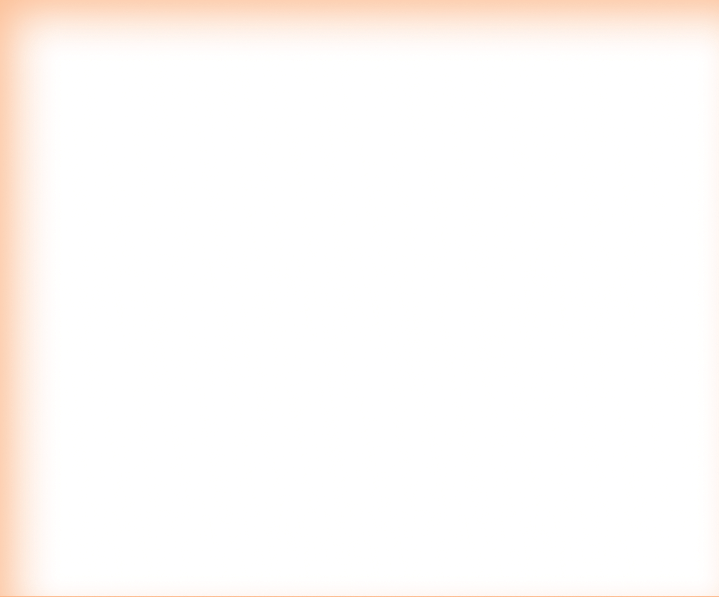 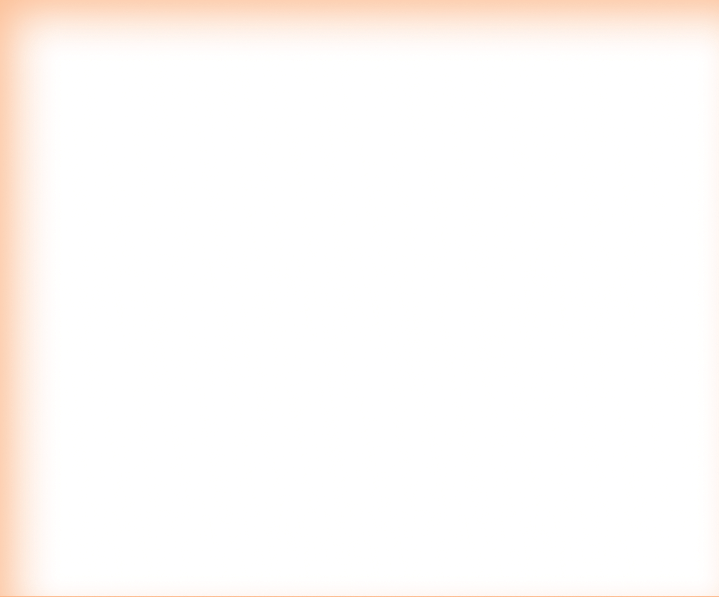 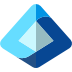 Defender for Business
Microsoft Entra ID P1
Comprehensive Security for SMBs with Advanced Threat Protection

Microsoft Defender for Business offers enterprise-grade security tailored to SMBs, using machine learning and the Microsoft Cloud to protect devices and data.

Advanced Threat Detection: Identify and neutralise malware and phishing attacks with real-time AI-driven insights.

Integrated Email Protection: Defender for Office 365 shields your organisation from phishing, ransomware and spam.

Cloud Service Security: Protect your cloud environments with continuous monitoring and policy enforcement.
Conditional Access for Secure Identity Management

Entra ID P1 ensures secure access to applications by enforcing conditional access policies and managing user permissions from a central platform.

Policy-Based Access Control: Restrict access based on device type, location or user risk level.

Simplified User Experience: Offer seamless access for approved conditions while enforcing Multi-Factor Authentication (MFA) when needed.

Centralised Governance: Manage app access and user permissions from one dashboard, streamlining IT operations.
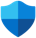 Elevate your Security with M365 Business Premium
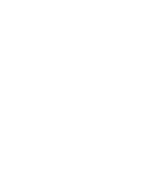 Defend Against Threats
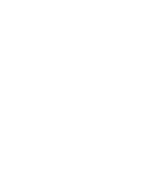 Secure Every Device
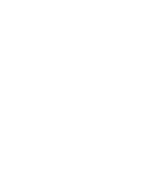 Secure Remote Work
Microsoft Defender for Business offers next-gen protection, using machine learning and cloud-based security intelligence to detect, prevent and respond to evolving threats in real-time, ensuring your business stays protected against the latest cyber risks.
Use Microsoft Intune and Endpoint Manager to ensure consistent security across all devices, preventing unauthorised access and maintaining device integrity across your workforce.
Enable secure remote access with Microsoft Defender and Intune, ensuring that employees can securely access company resources and apps from any location while protecting against threats.
Strong Security Foundations at a reduced price
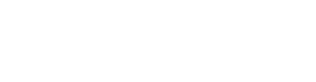 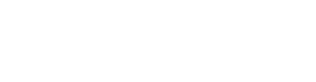 Adv Security Reports & Alerts
Exchange Online Protection
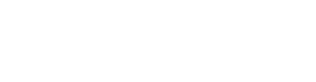 Audit Logging
Windows Firewall
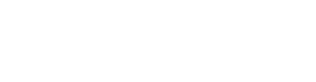 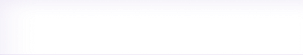 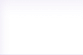 $4.5
Exchange Archiving
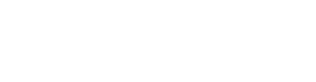 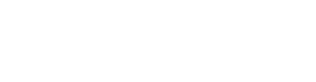 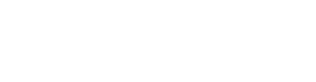 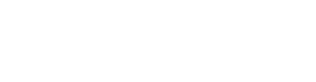 Simplified User Experience
Safe Attachments
Endpoint Analytics
Application Guard
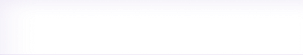 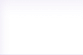 $4.5
Office 365 Data Loss Prevention
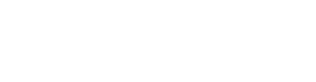 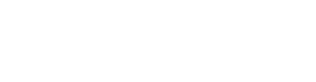 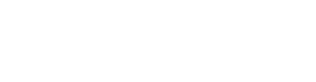 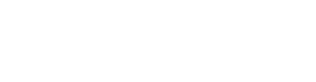 Policy-based Access Control
Safe Links
Application Management
BitLocker
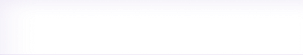 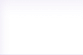 $4.0
Intune Plan 1
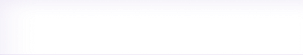 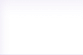 $3.0
Defender for Office P1
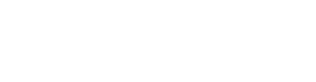 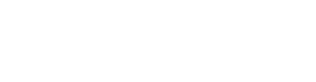 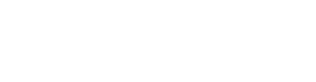 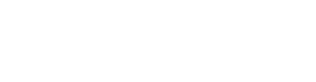 Conditional Access
Anti-Phishing
Device Management
Windows Hello for Business
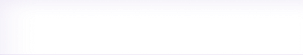 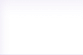 $9.0
Microsoft Entra ID P1
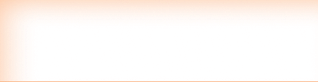 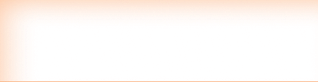 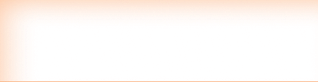 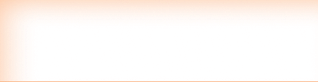 Microsoft Entra ID P1
Defender for Office P1
Intune
Windows Protection
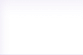 $25
$32.90 per user/month (M365 Business Standard + $14.2 per user/month)
M365 Business Premium
Instructions to customise this page for your business:
Add your company name into the heading
Add your security description under ‘Proven security specialists’
Click icon to add a picture that reflects or business or delete if not required
[Partner Name] is here to support your security journey from foundations to maturity
Your essential cyber security partner
Proven security specialists
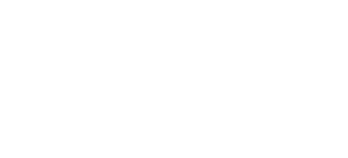 Security Risk Assessments, Regulation and Compliance Assessments
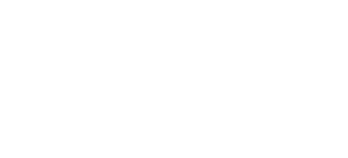 Post Assessment Workshops to Deep Dive into Gaps, Risks & Solutions
Collaborating as your strategic partner, [Partner Name] offers expertise, advice and co-managed security solutions from setting up strong security foundations to deploying end-to-end proactive protection that is aligned with your business and industry.
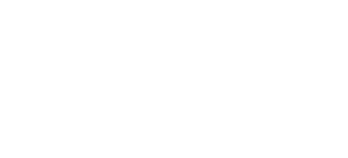 Security Strategy & Roadmap
Tailored Security Policies & Deployment to Address Gaps & Minimise Risks
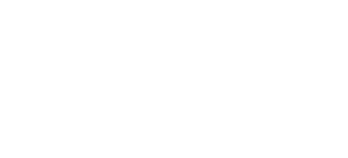 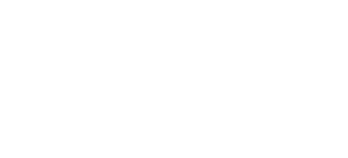 Threat Monitoring & Response
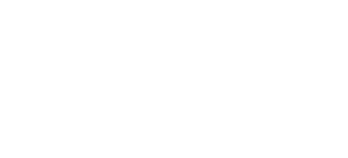 Security Policy Optimisation & Compliance Reporting